Alternate Minimization & Scaling Algorithms:Theory,Applications,Connections
Avi Wigderson 
IAS, Princeton
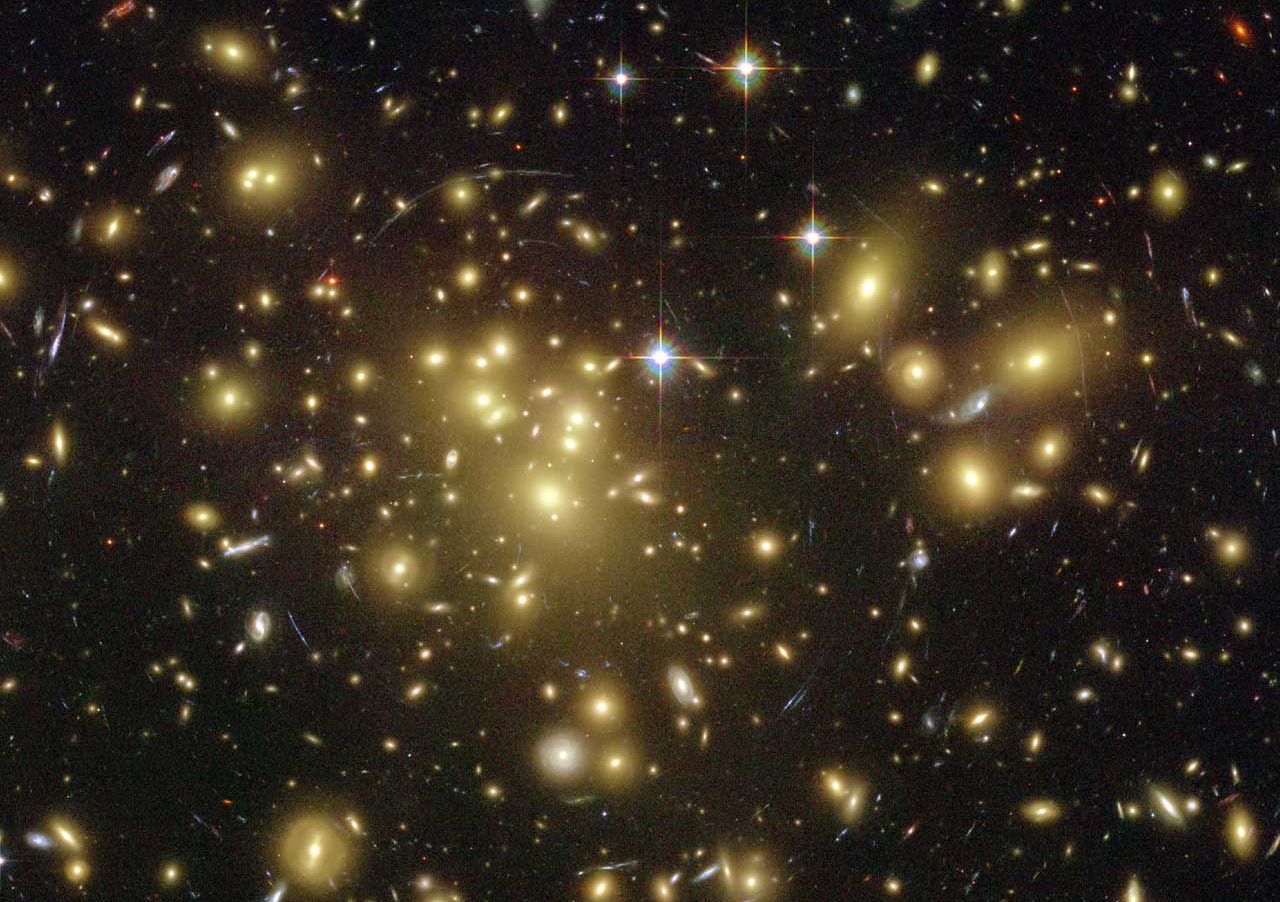 Scientific / Mathematical/ Intellectual /
Computational problems
NP: Problems we 
want to solve/understand
P: Problems we can solve/understand
P=NP?
[Speaker Notes: We’ll try to put some structure in this universe.
Computational problems are often essential components of scientific, mathematical and other intellectual challenges.]
SAT
NP-complete
Theorem 
Proving
Solving
Sudoku
Map
Coloring
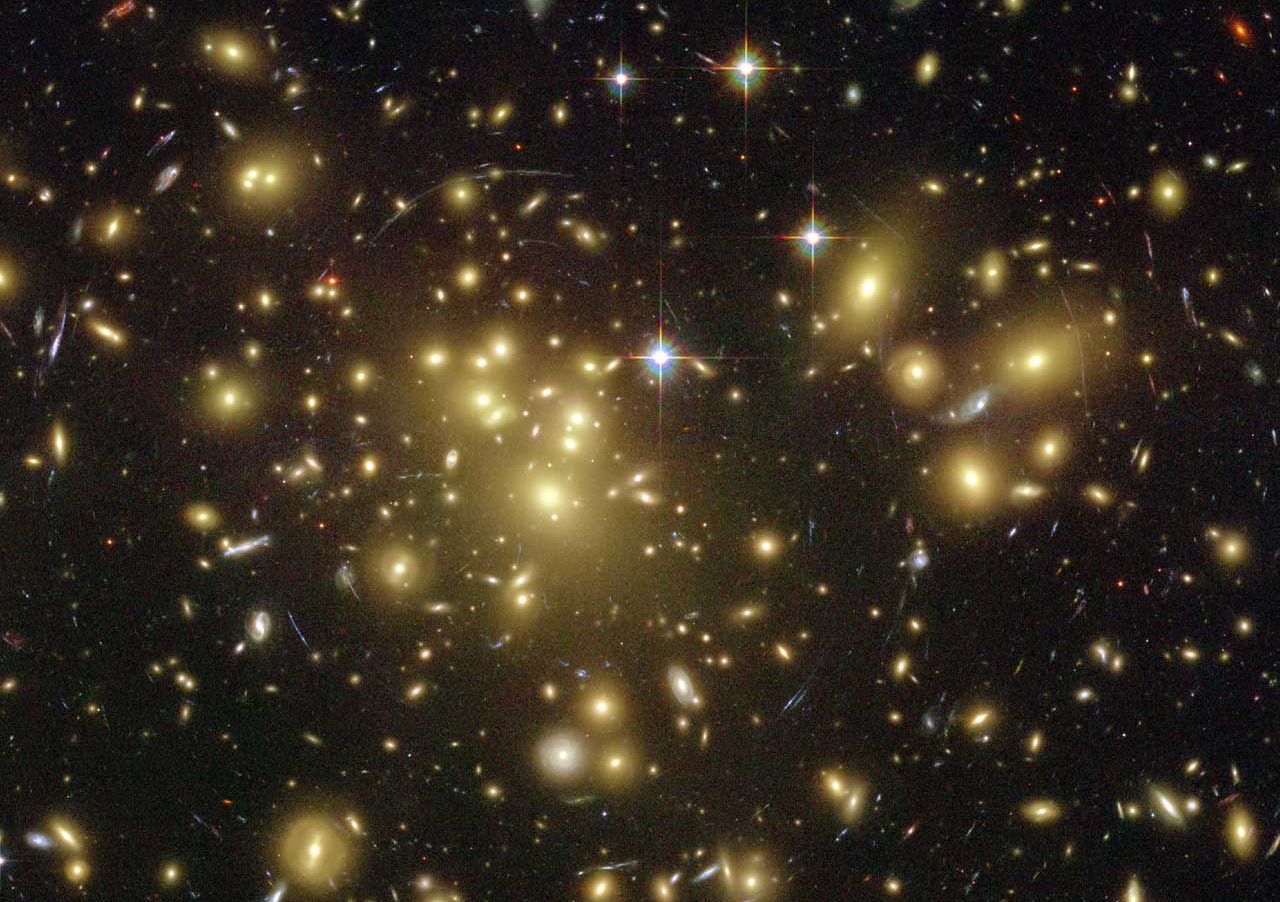 EXP
Unsolvable
Chess / Go
Strategies
NP
Computation is everywhere
QP
Pattern
Matching
Integer
Factoring
Shortest
Path
Error
Correction
P
FFT
Multiplication
Addition
Math and Computation
New book on my website
[Speaker Notes: The comptational complexity “playground”
Distances between problems – reductions.
Many measures of “distance”.
“time” is just one measure. “space”=“memory” is another.
Galaxies – clusters of problems of similar complexity.
Complete problems – hardest in the respective galaxy. 
Once we have reductions and complexity, we’ll discover beautiful structure in this cosmos of problems]
One problem
Singularity of Symbolic Matrices

One algorithm
Alternating minimization

Connections & applications
across Math, Physics & CS
Applications & Connections
Non-commutative Algebra
    Word problem in free skew fields
Invariant Theory
    Nullcone membership & orbit closure intersection
Quantum Information Theory
   Positive operators, quantum distillation
Analysis
    Brascamp-Lieb inequalities
Computational complexity 
    Symbolic matrices, algebraic identities, lower bounds
Optimization
    Efficiently solving certain general families of  
    - Quadratic systems of equations
    - Exponentially large linear programs
The problem(s)
Perfect Matchings (PMs)
V
Bipartite graphs G(U,V;E).
|U|=|V|=n
1
1
1
U
V
U
V
1
0
0
U
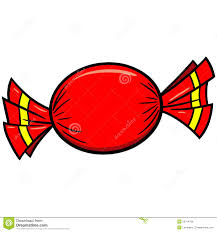 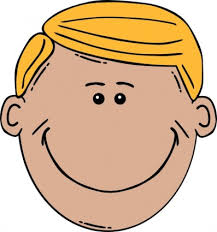 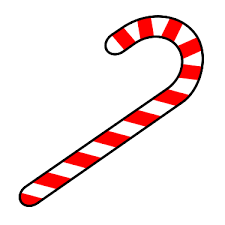 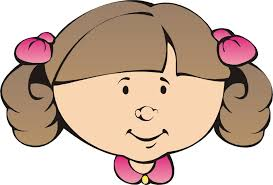 1
0
0
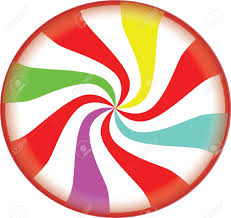 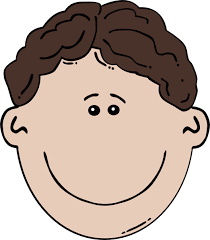 AG
G
G’
Fact:  G has a PM iff Per(AG)>0   Pern(A)=Sn i[n] Ai(i)
[Jacobi‘90]   PM  P     (P = polynomial time)
PMs & symbolic matrices [Edmonds‘67]
1
x11
1
x12
1
x13
U
V
1
x21
0
0
0
0
1
x31
0
0
0
0
AG(X)
AG
G
[Edmonds ‘67]  G has a PM iff Det(AG(X))  0  ( P)
[Speaker Notes: Of course, this is in PPM]
Symbolic matrices [Edmonds‘67]
X = {x1,x2,… }    F field   (F=Q)
Lij(X) = ax1+bx2+…   :linear forms

SINGULAR: Is Det(L(X)) = 0 ?

[Edmonds ‘67]  SING   P ??
[Lovasz ‘79]   SING   RP 
[Valiant ‘79]  SING captures algebraic identities
[Kabanets-Impagliazzo‘01] SING  P  “P ≠ NP”
SINGULAR: max rank matrix in a linear space of matrices
Special cases: Module isomorphism, graph rigidity,…
L11
L12
L13
L21
L22
L23
Polynomial Time
L31
L32
L33
Randomized
Poly Time
L(X)
[Speaker Notes: Of course, this is in PPM]
Symbolic matrices dual life
X = {x1,x2,… xm}   F field
L(X) = A1x1+A2x2+…+Amxm

Input: A1,A2,…,Am  Mn(F)
SING: Is L(X) singular?

    xi commute
in F(x1,x2,…,xm)

[Lovasz ’79] SING   RP
[Edmonds’67] SING   P?
L11
L12
L13
L21
L22
L23
L31
L32
L33
xi do not commute
in F<(x1,x2,…,xm)>  (free skew field)

[Cohn’75] NC-SING  Decidable
[CR’99]    NC-SING   EXP 
[GGOW’15] NC-SING   P (F=Q)
[IQS’16] NC-SING  P (F large)
The algorithm
Matrix Scaling [Sinkhorn’64,…]
A non-negative matrix. 
A doubly-stochastic (DS):   A1=1, At1=1 
Scaling: 
Multiply rows & columns by scalars




DS-Scaling:
Find (if exists?) R,C diagonal s.t. 
RAC has row-sums & col-sums  1
Why?
Numerical analysis
Signal processing
Perfect matching
……
A
R
C
A
 Per(A)>0
Scaling algorithm
A non-negative matrix. Try making it doubly stochastic.
(e.g. the adjacency matrix A=AG of a bipartite graph G)
1
1
1
Find (if exists?) R,C diagonal s.t. 
RAC has row-sums & col-sums 1

Hard… treat row & cols separately!
1
0
0
1
0
0
Scaling algorithm [Sinkhorn’64]
1/3
1/3
1/3
1
0
0
1
0
0
Scale rows
Scaling algorithm
1/7
1
1
3/7
0
0
3/7
0
0
Scale columns
Scaling algorithm
1/15
7/15
7/15
1
0
0
1
0
0
Scale rows
Scaling algorithm
0
1
1
1/2
0
0
1/2
0
0
Scale columns
Scaling algorithm
0
1/2
1/2
1
0
0
1
0
0
Scale rows
Scaling algorithm
0
1
1
1/2
0
0
1/2
0
0
Scale columns
Scaling algorithm
0
1/2
1/2
1
0
0
1
0
0
Scale rows
No convergence!
No perfect matching: Per(A)=0
Scaling algorithm
A non-negative matrix. Try making it doubly stochastic.
Scaling factors
R(A) = diag(row sums)-1    C(A) = diag(column sums)-1

Repeat n3 times:
  Scale rows A  R(A)A
  Scale cols A  A C(A)
1
1
1
≠0
1
1
0
1
0
0
“Alternating minimization”
 heuristic
Scaling algorithm
A non-negative matrix. Try making it doubly stochastic.
R(A) = diag(row sums)-1    C(A) = diag(column sums)-1


Repeat n3 times:
  Scale rows A  R(A)A
  Scale cols A  A C(A)
1/3
1/3
1/3
1/2
1/2
0
1
0
0
Scale rows
Scaling algorithm
A non-negative matrix. Try making it doubly stochastic.
R(A) = diag(row sums)-1    C(A) = diag(column sums)-1


Repeat n3 times:
  Scale rows A  R(A)A
  Scale cols A  A C(A)
2/11
2/5
1
3/11
3/5
0
6/11
0
0
Scale columns
Scaling algorithm [LSW ‘01]
A non-negative matrix. Try making it doubly stochastic.
R(A) = diag(row sums)-1    C(A) = diag(column sums)-1


Repeat n3 times:
  Scale rows A  R(A)A
  Scale cols A  A C(A)
10/87
22/87
55/87
15/48
33/48
0
1
0
0
Scale rows
Scaling algorithm [LSW ‘01]
A non-negative matrix. Try making it doubly stochastic.
R(A) = diag(row sums)-1    C(A) = diag(column sums)-1


Repeat n3 times:
  Scale rows A  R(A)A
  Scale cols A  A C(A)
0
0
1
0
1
0
1
0
0
Scale rows
Converges!
Has perfect matching: Per(A)>0
Analysis of the algorithm [Linial-Samorodnitsky-W’01]
A non-negative (0,1) matrix. 

Repeat t=n3 times:
  Scale rows A  R(A)A
  Scale cols A  A C(A)

Test if At DS (up to 1/n)
  Yes: Per(A) > 0. 
  No:  Per(A) = 0.

Analysis: Per(Ai) a progress measure!
  - Per(Ai) ≤1                       (easy) 
  - Per(Ai) grows* by (1+1/n)     (AMGM)
  - Per(A)>0  Per(A1)>exp(-n)    (easy)
0
0
1
0
1
0
Algorithm for
 Perfect Matching
1
0
0
Operator Scaling
Operator Scaling [Gurvits ’04]a quantum leap
Non-commutative Algebra
Input: L=(A1,A2,…,Am)

Symbolic matrix
L: A1x1+A2x2+…+Amxm

Is L NC-singular?
Quantum Inf. Theory
Input: L=(A1,A2,…,Am)

Completely positive operator
L(P)=iAiPAit

Is L rank-decreasing?
  P psd: rk(L(P)) < rk(P) ?

L doubly stochastic:
iAiAit=I    iAitAi=I
   L(I)=I      Lt(I)=I
P psd L(P) psd

[Cohn’70]
E
The algorithm [Gurvits ’04]
Matrix Scaling             Operator Scaling

Input      Positive matrix            Positive operator
DS         A1=1, At1=1              iAiAit=I   iAitAi=I
R,C         Diagonal                   Invertible
A1
A
R
R
C
C
A2
Am
Operator scaling algorithm [Gurvits ’04, Garg-Gurvits-Olivera-W’15]
L=(A1,A2,…,Am). 
Scaling: L RLC,  R,C invertible, DS: iAiAit=I   iAitAi=I
Scaling factors: R(L) = (iAiAit)-1/2    C(L) = (iAitAi)-1/2

Repeat t=nc times:
  Scale “rows” L  R(L)L
  Scale “cols” L  L C(L)
Test if Lt DS (up to 1/n)
  Yes:L NC-nonsing
  No: L NC-singular

Analysis: - Cap(Li) ≤ 1                     (easy)
           - Cap(Li) grows* by (1+1/n)     (AMGM)
           - Cap (L)>0  Cap(L1)>exp(-nc)   [GGOW’15]
Progress measure

Capcity(L) = infP>0

det(L(P))/det(P)
Algorithm for:
-   NC-SING
-  Computes Cap(L)
       (non-convex!)
cap(L)>0
cap(L)=0
Origins & Applications [GGOW’15] (A1,A2,…,Am): symbolic matrix
Quantum Information Theory
  (A1,A2,…,Am): positive operator
Non-commutative Algebra
  (A1,A2,…,Am): rational expression
Invariant Theory
  (A1,A2,…,Am): orbit under Left-Right action
Analysis
  (A1,A2,…,Am): projectors in 
                 Brascamp-Lieb inequalities
Optimization
  (A1,A2,…,Am): exp size linear programs
In P
In P
In P
In P
In P
Unification/GeneralizationWhere does scaling come from? [Burgisser-Garg-Olivera-Walter-W’17]
Unification: Linear group actions [Burgisser-Garg-Olivera-Walter-W’17]
Goal: Matrix Scaling             Operator Scaling
      A1=1, At1=1              iAiAit=I   iAitAi=I
Alg: (Diagonal group)2      Alg: (General linear group)2 
    action on matrices            action on tensors
A1
A
R
R
C
C
A2
Analysis: minimizing a potential function (permanent, capacity)
Am
Alternate Minimization(and Scaling algorithms)over groups [BGOWW’17]
G = G1×G2×……×Gk                  Gi  = SLn(C) 
V = V1×V2×……×Vk                  Vi = Cn,     Gi  acts on Vi
                               
Goal: given vV  compute ψ(v) = infgG |gv|2
(find the lightest vector v* in the orbit of v)
Why?
k=2, Matrix Scaling, Operator Scaling
k=3,  Kronecker coefficients (Representation Theory)
Any k, Entanglement distillation (Quantum Inf Theory)
ψ(v)=0 iff vnullcone(G) iff 0Gv (Invariant Theory)
Alternate Minimization and Scaling algorithms over groups [BGOWW’17]
G = G1×G2×……×Gk             Gi  = GLn(C), SLn(C), …
V = V1×V2×……×Vk              Vi = Cn,         Gi  acts on Vi
Given vV  compute ψ(v) = infgG |gv|           v* = argmin

                          ψ(v)=0   v* ≈ 0
    
[Kempf-Ness’79] ψ(v)>0  v* ≈ “Doubly Stochastic”
Non-commutative duality of Geometric Invariant theory

Scaling arises naturally from optimization!

|v|2 generalizes Per(A), Capacity(L),…
k-way
-----
Alternate Minimization and Scaling Algorithms over groups [BGOWW’17]
G = G1×G2×……×Gk                  Gi  = GLn(C), SLn(C), …
V = V1×V2×……×Vk                  Vi = Cn,         Gi  acts on Vi                               
Given vV  compute ψ(v) = infgG |gv|
ψ(v)=0 iff vnullcone(G) 

[BGOWW’17] Alternate minimization converges:
      |v–DS|<ε in poly(|v|,n,1/ε) steps.

Same analysis
   - |vi| ≤ 1                     (easy)
   - |vi| grows* by (1+1/n)     (AMGM)
   - ψ(v)>0  ψ(v1)>exp(-nc)  [BGOWW’17]
Alternate Minimization and Scaling algorithms over groups [BGOWW’17]
Must prove ψ(v)>0  ψ(v)>exp(-nc)

Old tools from Invariant Theory

[Hilbert,Mumford] vnullcone(G)  
p(v)=0 for all invariant polynomials p   [p(v)=p(gv) gG]

[Cayley] Generating invariants of degree & height <exp(n)

ψ(v)>0   1 ≤ |p(v*)| = |p(v)| ≤ exp(n2) ψ(v)
Alternate Minimizationnumerous examples(statistics, optimization, machine learning,…)
“solve” f(z1,z2,…,zi,…,zk)   all  zi     complex

“solve” f(a1,a2,…,zi,…,ak)  one zi       simple/local
                                                    (aj fixed)
       
    Examples we don’t understand well…
Distance between convex sets[von Neumann ’50]
Q
P
Given P,Q  convex                            
Compute dist(P,Q)
Not convex!
Alternate projection
p1 q1 p2 q2 p3 q3 p4 ……
(each step easy)
p4
q3
p3
q2
p2
q1
p1
Always converges. Sometimes fast 
(e.g. closed subspaces of a Hilbert space)
Open: Fast convergence criteria
Gibbs sampling / Metropolis alg.
μ probability distribution on P×Q  (or P1×P2×…Pk) 
Sample (p,q) from μ

Alternate conditional sample
p1 q1 p2 q2 p3 q3 p4 ……  (each step easy) 
qi   sample from μ(q|pi)
pi+1 sample from μ(p|qi)

[DKS’07] Converges conditions for (pi,qi)
[Speaker Notes: Diaconis, Khare, Saloff-Coste’07]
Nash equilibrium [Lemke-Houson’64]
2-player Game: A,B nxn real (payoff) matrices
Compute a Nash equilibrium: probability distributions p*,q* on Rn such that each best response to other:
  for all p,q      p*Aq*≥pAq*,  p*Bq*≥p*Bq
Alternate best response
p1 q1 p2 q2 p3 q3 p4 ……   (each step easy) 
qi   “best response” to pi
pi+1 “best response” to qi

Always converges. Sometimes requires exp(n) steps. 
Open: Faster algorithm? k players?
Conclusions & Open Problems
General themes
 - Efficient algorithms interacts with Math
 - Alternate minimization & Scaling algorithms
 - Many incarnations of Symbolic matrices 
 - Analytic solutions to algebraic problems
 - Algebraic analysis of continuous algorithms
Open Problems
 - Commutative singularity of symbolic matrices
 - Power of new algorithms for optimization
 - Better understanding of alternate minimization